18
1
H
He
H
1
2
13
14
15
16
17
C
O
B
N
Ne
F
Be
Li
S
P
Cl
Ar
Na
Al
Mg
Si
He
2
Br
K
As
Se
Ga
Ge
Kr
Ca
In
Sb
Sn
Te
I
Xe
Rb
Sr
Li
3
Be
4
N
7
O
8
F
9
Ne
10
Th
Pb
Po
Rn
Bi
At
Ba
Cs
Fr
Ra
Na
11
Mg
12
P
15
S
16
Cl
17
Ar
18
K
19
Ca
20
As
33
Se
34
Br
35
Kr
36
Rb
37
Sr
38
Sb
51
Te
52
I
53
Xe
54
Cs
55
Ba
56
Bi
83
Po
84
At
85
Rn
86
Fr
87
Ra
88
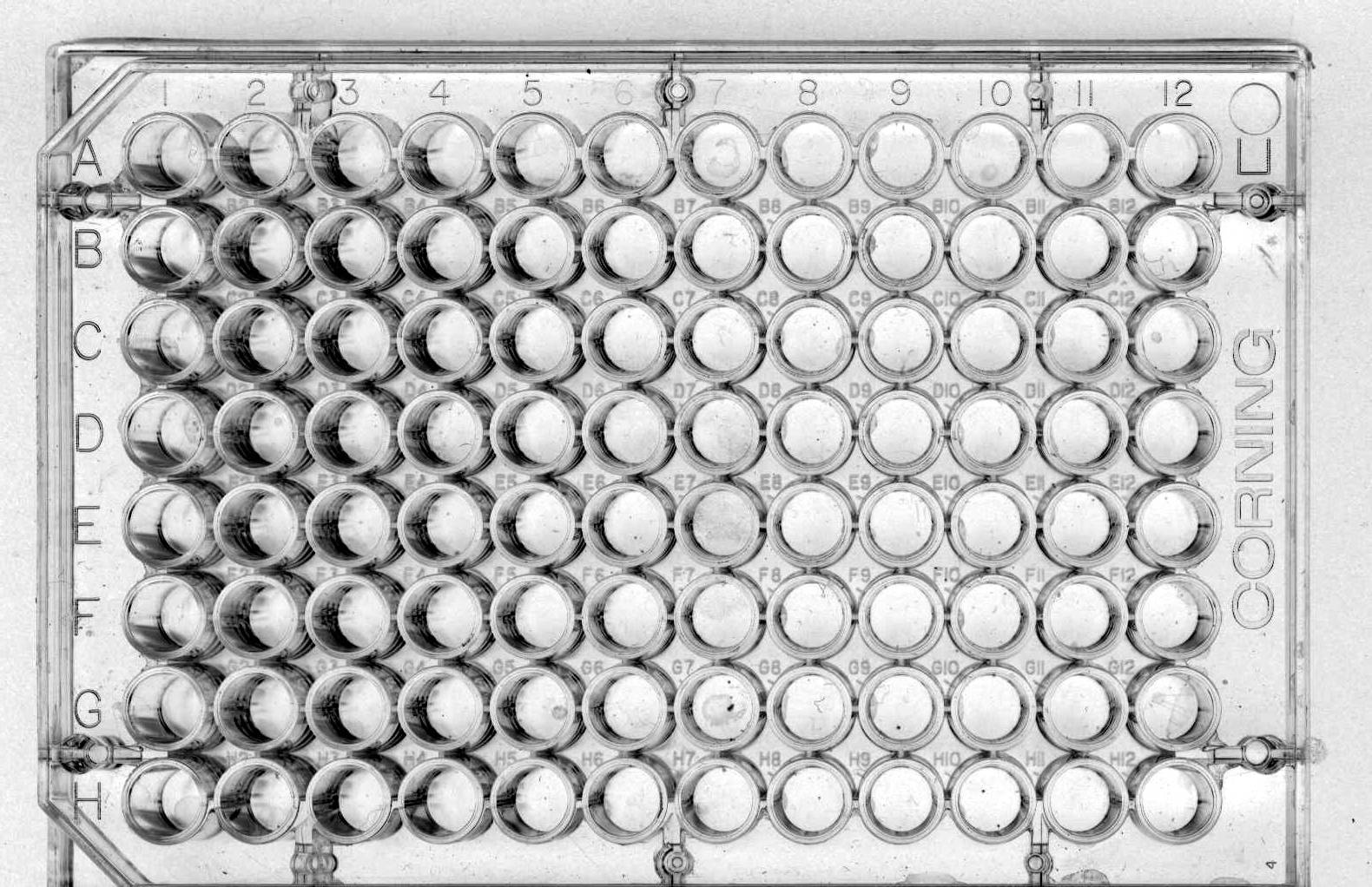 1                          2                                                 7                        8                         9                       10                      11                      12

Hydrogen								Helium
Lithium	Beryllium           		Boron	Carbon	Nitrogen	Oxygen	Fluorine	Neon
Sodium	Magnesium      		Aluminum	Silicon	Phosphorous	Sulfur	Chlorine	Argon
Potassium	Calcium		Gallium	Germanium	Arsenic	Selenium	Bromine	Krypton
Rubidium	Strontium		Indium	Tin	Antimony	Tellurium	Iodine	Xenon
Cesium	Barium		Thallium	Lead	Bismuth	Polonium	Astatine	Radon
Francium	Radium
1                          2                                                13                      14                        15                     16                      17                      18
Instructions:  
In this activity, you will need to create a 3-dimensional periodic table showing a trend of the periodic table.

Examples of trends:  atomic radius, ionic radius, electronegativity, electron affinity, 
density, melting point, boiling point, atomic mass, 1st ionization energy, etc…
H
He
C
O
B
N
Ne
F
Be
Li
S
P
Cl
Ar
Na
Al
Mg
Si
Br
K
As
Se
Ga
Ge
Kr
Ca
In
Sb
Sn
Te
I
Xe
Rb
Sr
Th
Pb
Po
Rn
Bi
At
Ba
Cs
Fr
Ra
Trend ____________________________
1                          2                                               13                       14                       15                      16                      17                      18

    1                          2                                                 7                        8                         9                       10                      11                      12

Hydrogen								Helium
Lithium	Beryllium           		Boron	Carbon	Nitrogen	Oxygen	Fluorine	Neon
Sodium	Magnesium      		Aluminum	Silicon	Phosphorous	Sulfur	Chlorine	Argon
Potassium	Calcium		Gallium	Germanium	Arsenic	Selenium	Bromine	Krypton
Rubidium	Strontium		Indium	Tin	Antimony	Tellurium	Iodine	Xenon
Cesium	Barium		Thallium	Lead	Bismuth	Polonium	Astatine	Radon
Francium	Radium
Scale  1 cm = __________

Definition of trend:   

__________________________________________________

__________________________________________________

__________________________________________________

__________________________________________________


Name(s)___________________________________________

__________________________________________________

__________________________________________________
H
H
H
H
He
He
He
He
C
C
C
C
O
O
O
O
B
B
B
B
N
N
N
N
Ne
Ne
Ne
Ne
F
F
F
F
Be
Be
Be
Be
Li
Li
Li
Li
S
S
S
S
P
P
P
P
Cl
Cl
Cl
Cl
Ar
Ar
Ar
Ar
Na
Na
Na
Na
Al
Al
Al
Al
Mg
Mg
Mg
Mg
Si
Si
Si
Si
Br
Br
Br
Br
K
K
K
K
As
As
As
As
Se
Se
Se
Se
Ga
Ga
Ga
Ga
Ge
Ge
Ge
Ge
Kr
Kr
Kr
Kr
Ca
Ca
Ca
Ca
In
In
In
In
Sb
Sb
Sb
Sb
Sn
Sn
Sn
Sn
Te
Te
Te
Te
I
I
I
I
Xe
Xe
Xe
Xe
Rb
Rb
Rb
Rb
Sr
Sr
Sr
Sr
Th
Th
Th
Th
Pb
Pb
Pb
Pb
Po
Po
Po
Po
Rn
Rn
Rn
Rn
Bi
Bi
Bi
Bi
At
At
At
At
Ba
Ba
Ba
Ba
Cs
Cs
Cs
Cs
Fr
Fr
Fr
Fr
Ra
Ra
Ra
Ra
Cut on lines to fit in Corning 96-well microplates.
Developed by Jeff Christopherson
Plotting TrendsA Periodic Table Activity
Introduction
Does ionization energy increase going up or down a column in the periodic table?  Do atoms get smaller 
or larger from right to left across a row?  Most students have a hard time answering these questions.  In
this cooperative activity, students use microscale reaction plates and straws of different lengths to con-
struct three-dimensional bar-type charts of element properties.  Lets students discover for themselves
the existence and direction of periodic trends.
Concepts
Periodic table
 Periodic trends
Materials
[Speaker Notes: Flinn Scientific Inc.  
PO Box 219
Batavia, IL  60510
1-800-452-1261
flinn@flinnsci.com
www.flinnscie.com
Publication No. 10480]
18.5 cm                      sl
=
7.31 g/cm3                  1.85 g/cm3
Procedure
Form a working group with three other students.

2.    Obtain a periodic table, a reaction plate, a metric ruler, scissors, and 40 plastic straws.

3.    Each group chooses or is assigned one element property:  atomic mass, atomic radius, 
		     ionization energy, electronegativity, electron affinity, density, or melting point.

4.    Find your assigned physical property on the periodic table.

5.    Find the maximum value of the assigned physical property for the elements 1-20, 31-38, and 49-54
	(these are the representative or main group elements in periods #1-5).  
       Example:  The maximum value of the density for these elements is 7.31 g/cm3 (for tin).

6.  Let the length of the staw minus one cm represent this maximum value.  This length will be the scale 
     for all the other values of the density of the elements.  Example:  For a straw that is 19.5 cm long, a 
     straw length of 18.5 cm will represent a density of 7.31 g/cm3.  This scale is thus 18.5 cm = 6.31 g/cm3.  
     Round off straw length to 0.1 cm (1 mm).

7.  Use this "straw" scale as a ratio, calculate the straw length that is needed to represent the assigned
     property for each element in the list.  Example:  The density of beryllium is 1.85 g/cm3.  Solving 
     Equation 1 for the  straw length (sl) shows that a straw length of 4.7 cm is needed to represent the
     density of beryllium.  Round off all straw lengths to 0.1 cm.






8.  Add 1.0 cm to the calculated straw length for each element and cut a straw to that length.  
     Example:  Cut a straw 5.7 cm (4.7 cm  +  1.0 cm) long to represent beryllium.
sl  =  (18.5  x  1.85) / 7.31  =  4.7 cm
Interactive
Periodic
Table
Printable
copy of
LAB
Printable
copy of
DATA
Procedure
9.    Place the straw in the reaction plate according to the position of the element in the periodic table.
       Remember, the transition elements are not included in the list of representative elements.
       Example:  Beryllium (period 2, Group 2 is placed in row 2, column 2).

10.  Repeat steps 6-9 for each element in the list.

11.  Determine the nature of any periodic trend that may exist for the assigned property of the elements 
       and propose an explanation for the observed trend.

12.  Create a descriptive card to be displayed with the three-dimensional chart.  Include the following 
        information on the card:  (1)  names of group members; (2)  the assigned physical property of the 
        element; (3)  description of the observed trend; (4)  proposed explanation for the trend.
Tips
1.    If the periodic tables you have available do not list all of the suggested physical properties, compile
       a list of the elements and their properties. An appropriate reference source is the CRC Handbook of
       of Chemistry and Physics.  See also the Website www.webelements.com.

2.  A large quantity of straws may be available from a local restaurant - ask them to support science activities.

3.  This activity require 1 full class period.
Flinn ChemTopic Labs, Volume 4, The Periodic Table; Cesa, I., Ed,; Flinn Scientific:  Batavia, IL,  2002,
Melting Points
H

-259.2
He

-269.7
Mg

650
1
1
Symbol
Melting point oC
Li

180.5
Be

1283
B

2027
C

4100
N

-210.1
O

-218.8
F

-219.6
Ne

-248.6
2
2
> 3000 oC
2000 - 3000 oC
Na

98
Mg

650
Al

660
Si

1423
P

44.2
S

119
Cl

-101
Ar

-189.6
3
3
K

63.2
Ca

850
Sc

1423
Ti

1677
V

1917
Cr

1900
Mn

1244
Fe

1539
Co

1495
Ni

1455
Cu

1083
Zn

420
Ga

29.78
Ge

960
As

817
Se

217.4
Br

-7.2
Kr

-157.2
4
4
Rb

38.8
Sr

770
Y 

1500
Zr

1852
Nb

2487
Mo

2610
Tc

2127
Ru

2427
Rh

1966
Pd

1550
Ag

961
Cd

321
In

156.2
Sn

231.9
Sb

630.5
Te

450
I

113.6
Xe

-111.9
5
5
Cs

28.6
Ba

710
La

920
Hf

2222
Ta

2997
W

3380
Re

3180
Os

2727
Ir

2454
Pt

1769
Au

1063
Hg

-38.9
Tl

303.6
Pb

327.4
Bi

271.3
Po

254
At
Rn

-71
6
6
Ralph A. Burns, Fundamentals of Chemistry  , 1999, page 1999
Densities of Elements
H

0.071
He

0.126
1
1
Li

0.53
Be

1.8
B

2.5
C

2.26
N

0.81
O

1.14
F

1.11
Ne

1.204
2
2
Na

0.97
Mg

1.74
Al

2.70
Si

2.4
P

1.82w
S

2.07
Cl

1.557
Ar

1.402
3
3
K

0.86
Ca

1.55
Sc

(2.5)
Ti

4.5
V

5.96
Cr

7.1
Mn

7.4
Fe

7.86
Co

8.9
Ni

8.90
Cu

8.92
Zn

7.14
Ga

5.91
Ge

5.36
As

5,7
Se

4.7
Br

3.119
Kr

2.6
4
4
Rb

1.53
Sr

2.6
Y 

5.51
Zr

6.4
Nb

8.4
Mo

10.2
Tc

11.5
Ru

12.5
Rh

12.5
Pd

12.0
Ag

10.5
Cd

8.6
In

7.3
Sn

7.3
Sb

6.7
Te

6.1
I

4.93
Xe

3.06
5
5
Cs

1.90
Ba

3.5
La

6.7
Hf

13.1
Ta

16.6
W

19.3
Re

21.4
Os

22.48
Ir

22.4
Pt

21.45
Au

19.3
Hg

13.55
Tl

11.85
Pb

11.34
Bi

9.8
Po

9.4
At

---
Rn

4.4
6
6
8.0 – 11.9 g/cm3
12.0 – 17.9 g/cm3
> 18.0 g/cm3
Mg

1.74
Symbol
Density in g/cm3C, for gases, in g/L
W
[Speaker Notes: Element        Year Discovered      Density (g/cm3)
Osmium		1804			  22.59
Iridium		1804			  22.56
Platinum		1784			  21.45
Rhenium		1925			  21.01
Neptunium		1940			  20.47
Plutonium		1940			  20.26
Gold			prehistoric		  19.32
Tungsten		1783			  19.26
Uranium		1789			  19.05
Tantalum		1802			  16.67]
H

2.1
Li

1.0
Be

1.5
B

2.0
C

2.5
N

3.0
O

3.5
F

4.0
Na

0.9
Mg

1.2
Al

1.5
Si

1.8
P

2.1
S

2.5
Cl

3.0
K

0.8
Ca

1.0
Sc

1.3
Ti

1.5
V

1.6
Cr

1.6
Mn

1.5
Fe

1.8
Co

1.8
Ni

1.8
Cu

1.9
Zn

1.7
Ga

1.6
Ge

1.8
As

2.0
Se

2.4
Br

2.8
Rb

0.8
Sr

1.0
Y 

1.2
Zr

1.4
Nb

1.6
Mo

1.8
Tc

1.9
Ru

2.2
Rh

2.2
Pd

2.2
Ag

1.9
Cd

1.7
In

1.7
Sn

1.8
Sb

1.9
Te

2.1
I

2.5
*
Cs

0.7
Ba

0.9
La

1.1
Hf

1.3
Ta

1.5
W

1.7
Re

1.9
Os

2.2
Ir

2.2
Pt

2.2
Au

2.4
Hg

1.9
Tl

1.8
Pb

1.8
Bi

1.9
Po

2.0
At

2.2
y
Fr

0.7
Ra

0.9
Ac

1.1
*
Lanthanides:  1.1 - 1.3
y
Actinides:  1.3 - 1.5
Below 1.0
2.0 - 2.4
1.0 - 1.4
2.5 - 2.9
1.5 - 1.9
3.0 - 4.0
Electronegativities
1A
8A
1
1
3A
5A
7A
2A
4A
6A
2
2
3
3
2B
4B
6B
8B
1B
3B
5B
7B
Period
4
4
5
5
6
6
7
Hill, Petrucci, General Chemistry An Integrated Approach 2nd Edition, page 373
[Speaker Notes: Linus Pauling (1901 - 1994) awarded Nobel Prize in chemistry in 1954 for his 1939 text, The Nature of the Chemical Bond, 
and also won the Nobel Peace Prize in 1962 for his fight to control nuclear weapons.

The greater the electronegativity of an atom in a molecule, the more strongly it attracts the electrons in a covalent bond.]
IA              IIA                          IIIA        IVA        VA        VIA       VIIA
N3-
Li1+
Be2+
Li
O2-
F1-
= 1 Angstrom
Be
C
N
O
B
F
0.88         0.77        0.70         0.66       0.64
1.71         1.40      1.36
1.52               1.11
0.60               0.31
Na
Na1+
Mg2+
S2-
Cl1-
Al3+
Mg
Al
Si
P
S
Cl
1.86              1.60
0.95              0.65
1.43         1.17        1.10         1.04       0.99
0.50                                       1.84       1.81
K
Ca
Se2-
Br1-
Ge
As
Se
Br
Ga
Ga3+
K1+
Ca2+
2.31               1.97
1.33               0.99
1.22         1.22        1.21         1.17       1.14
0.62                                      1.98       1.85
Rb
Sr
Te2-
I1-
In
In3+
Sn
Sb
Te
I
Rb1+
Sr2+
1.62         1.40        1.41         1.37       1.33
0.81                                        2.21       2.16
2.44                2.15
1.48                1.13
Cs
Ba
Pb
Tl
Tl3+
Cs1+
Bi
Ba2+
2.62               2.17
1.69               1.35
1.71         1.75        1.46
0.95
= 1 Angstrom
Atomic Radii
Ionic Radii
IA              IIA                          IIIA        IVA        VA        VIA       VIIA
Li
= 1 Angstrom
Be
C
N
O
B
F
0.88         0.77        0.70         0.66       0.64
1.52               1.11
Na
Mg
Al
Si
P
S
Cl
1.86              1.60
1.43         1.17        1.10         1.04       0.99
K
Ca
Ge
As
Se
Br
Ga
2.31               1.97
1.22         1.22        1.21         1.17       1.14
Rb
Sr
In
Sn
Sb
Te
I
1.62         1.40        1.41         1.37       1.33
2.44                2.15
Cs
Ba
Pb
Tl
Bi
2.62               2.17
1.71         1.75        1.46
Atomic Radii
IA              IIA                          IIIA        IVA        VA        VIA       VIIA
Ionization Energies
18
Group 1
H

1312
He

2372
Symbol

First Ionization Energy
           (kJ/mol)
Mg

738
1
1
13
15
17
2
14
16
Li

520
Be

900
B

801
C

1086
N

1402
O

1314
F

1681
Ne

2081
2
2
Na

496
Mg

738
Al

578
Si

787
P

1012
S

1000
Cl

1251
Ar

1521
3
3
12
4
6
8
9
10
11
3
5
7
Period
K

419
Ca

590
Sc

633
Ti

659
V

651
Cr

653
Mn

717
Fe

762
Co

760
Ni

737
Cu

746
Zn

906
Ga

579
Ge

762
As

947
Se

941
Br

1140
Kr

1351
4
4
Rb

403
Sr

550
Y 

600
Zr

640
Nb

652
Mo

684
Tc

702
Ru

710
Rh

720
Pd

804
Ag

731
Cd

868
In

558
Sn

709
Sb

834
Te

869
I

1008
Xe

1170
5
5
*
Cs

376
Ba

503
La

538
Hf

659
Ta

761
W

770
Re

760
Os

839
Ir

878
Pt

868
Au

890
Hg

1007
Tl

589
Pb

716
Bi

703
Po

812
At

--
Rn

1038
6
6
y
Uuu

--
Uub

--
Uut

--
Uuq

--
Uup

--
Uuo

--
Fr

--
Ra

509
Ac

490
Rf

--
Db

--
Sg

--
Bh

--
Hs

--
Mt

--
Ds

--
7
*
Ce

534
Pr

527
Nd

533
Pm

536
Sm

545
Eu

547
Gd

592
Tb

566
Dy

573
Ho

581
Er

589
Tm

597
Yb

603
Lu

523
Lanthanide series
y
Th

587
Pa

570
U

598
Np

600
Pu

585
Am

578
Cm

581
Bk

601
Cf

608
Es

619
Fm

627
Md

635
No

642
Lr

--
Actinide series
[Speaker Notes: Linus Pauling (1901 - 1994) awarded Nobel Prize in chemistry in 1954 for his 1939 text, The Nature of the Chemical Bond, 
and also won the Nobel Peace Prize in 1962 for his fight to control nuclear weapons.

The greater the electronegativity of an atom in a molecule, the more strongly it attracts the electrons in a covalent bond.]
Summary of Periodic Trends
Shielding is constant
Atomic radius decreases
Ionization energy increases
Electronegativity increases
Nuclear charge increases
1A
0
Nuclear charge increases
Shielding increases
Atomic radius increases
Ionic size increases
Ionization energy decreases
Electronegativity decreases
2A
3A
4A
6A
7A
5A
Ionic size (cations)	            Ionic size (anions)
decreases		            decreases
La

57
Ac

89
Hydrogen
Halogens
Alkali metals
Noble Gases
Alkaline Earth Metals
Other Nonmetals
Coinage Metals
Lanthanides
Other Transition Elements
H

1
He

2
Actinides
1
Metalloids
    (B, Si, Ge, As, Sb, Te, At)
Other metals
Li

3
Be

4
B

5
C

6
N

7
O

8
F

9
Ne

10
2
Na

11
Mg

12
Al

13
Si

14
P

15
S

16
Cl

17
Ar

18
3
K

19
Ca

20
Sc

21
Ti

22
V

23
Cr

24
Mn

25
Fe

26
Co

27
Ni

28
Cu

29
Zn

30
Ga

31
Ge

32
As

33
Se

34
Br

35
Kr

36
4
Rb

37
Sr

38
Y 

39
Zr

40
Nb

41
Mo

42
Tc

43
Ru

44
Rh

45
Pd

46
Ag

47
Cd

48
In

49
Sn

50
Sb

51
Te

52
I

53
Xe

54
5
Cs

55
Ba

56
Hf

72
Ta

73
W

74
Re

75
Os

76
Ir

77
Pt

78
Au

79
Hg

80
Tl

81
Pb

82
Bi

83
Po

84
At

85
Rn

86
*
6
Fr

87
Ra

88
Rf

104
Db

105
Sg

106
Bh

107
Hs

108
Mt

109
W
7
Ce

58
Pr

59
Nd

60
Pm

61
Sm

62
Eu

63
Gd

64
Tb

65
Dy

66
Ho

67
Er

68
Tm

69
Yb

70
Lu

71
*
Th

90
Pa

91
U

92
Np

93
Pu

94
Am

95
Cm

96
Bk

97
Cf

98
Es

99
Fm

100
Md

101
No

102
Lr

103
W
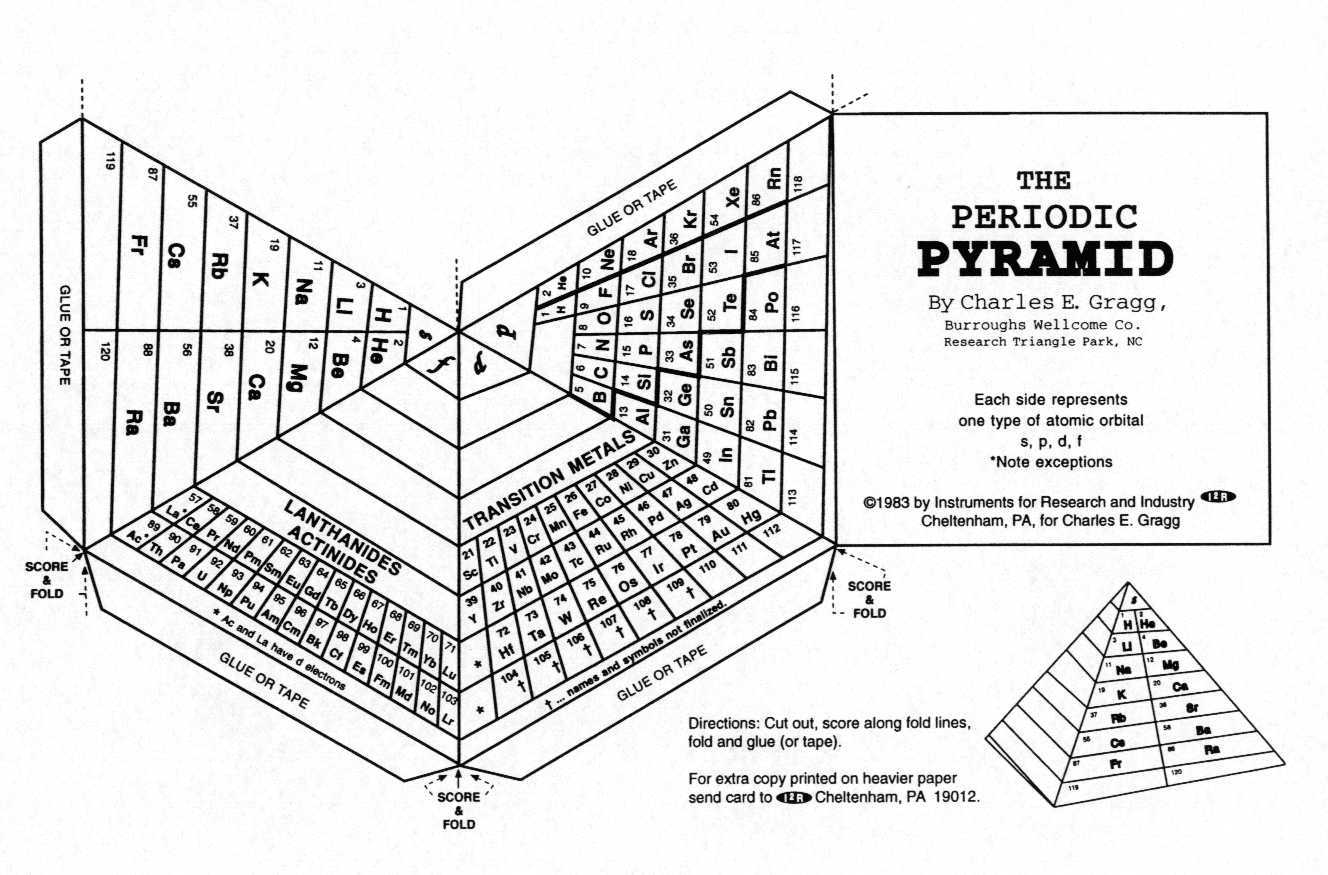 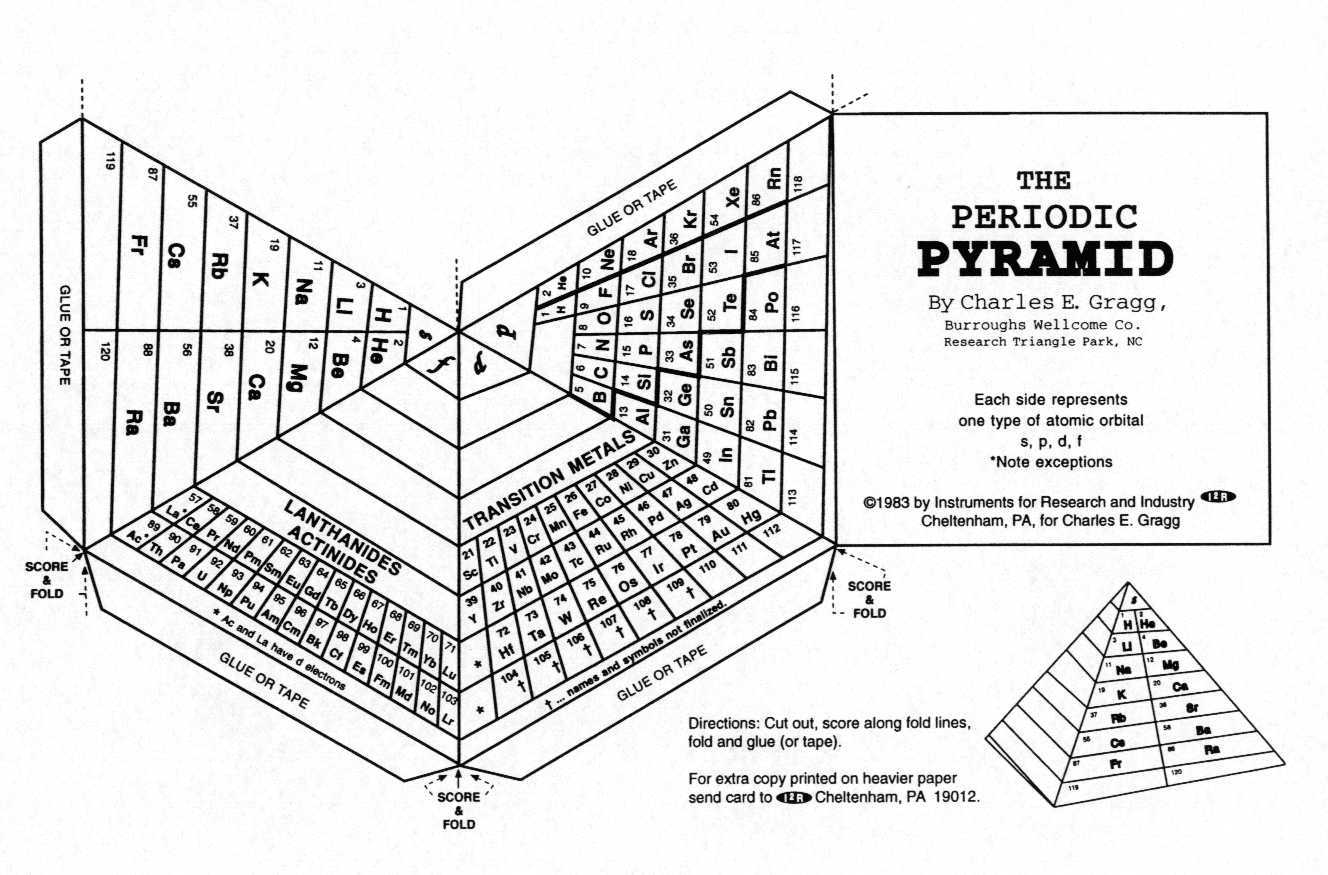 H
He
C
O
B
N
Ne
F
Be
Li
S
P
Cl
Ar
Na
Al
Mg
Si
Br
K
As
Se
Ga
Ge
Kr
Ca
In
Sb
Sn
Te
I
Xe
Rb
Sr
Th
Pb
Po
Rn
Bi
At
Ba
Cs
Fr
Ra
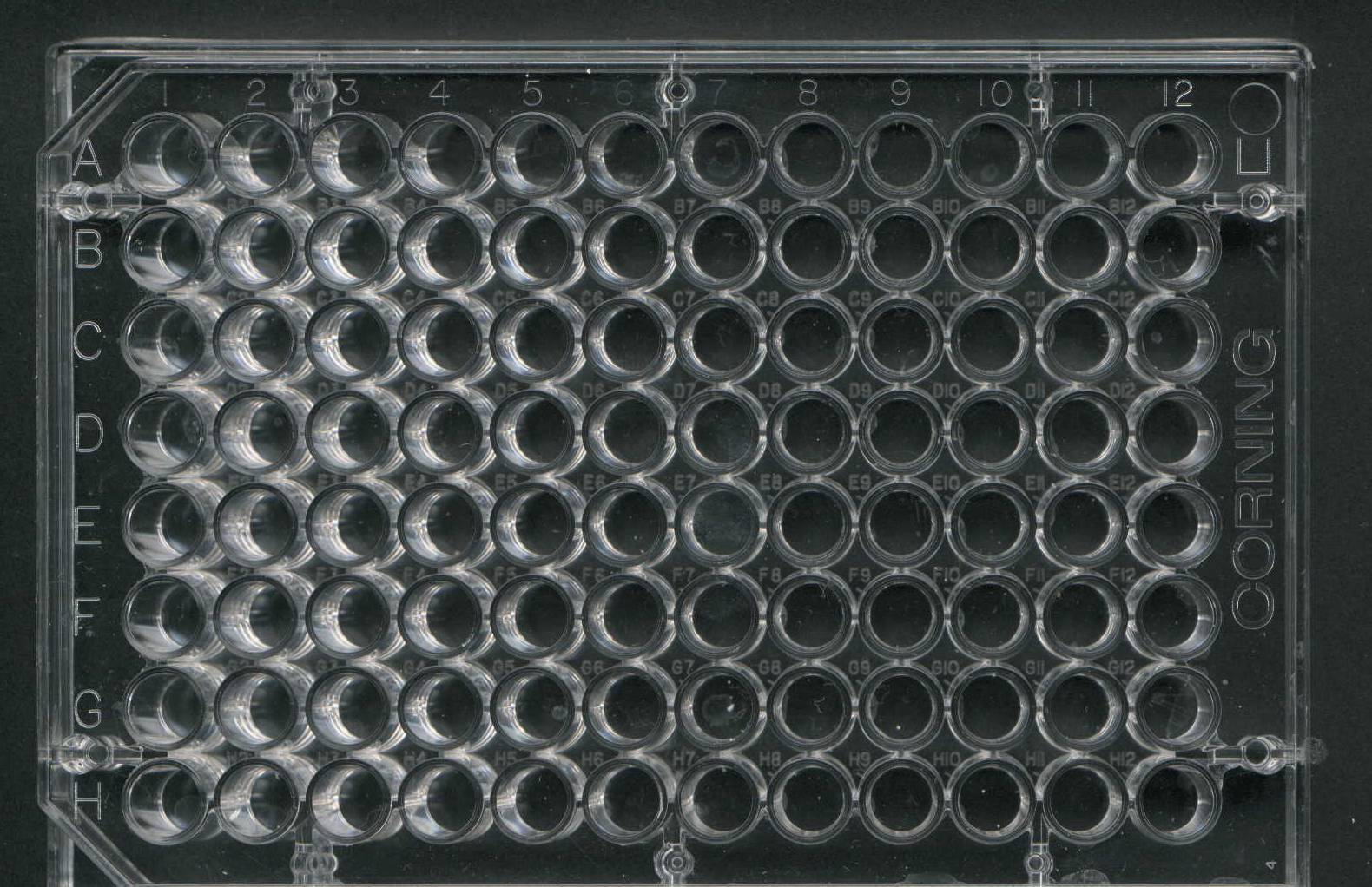 1                          2                                                 7                        8                         9                       10                      11                      12

Hydrogen								Helium
Lithium	Beryllium           		Boron	Carbon	Nitrogen	Oxygen	Fluorine	Neon
Sodium	Magnesium      		Aluminum	Silicon	Phosphorous	Sulfur	Chlorine	Argon
Potassium	Calcium		Gallium	Germanium	Arsenic	Selenium	Bromine	Krypton
Rubidium	Strontium		Indium	Tin	Antimony	Tellurium	Iodine	Xenon
Cesium	Barium		Thallium	Lead	Bismuth	Polonium	Astatine	Radon
Francium	Radium